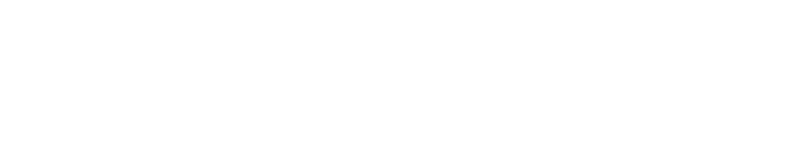 Rubrics
And Divisional Learning Outcomes
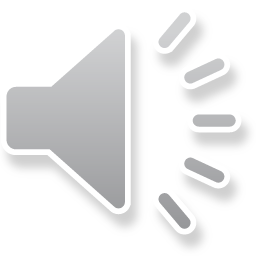 What’s a Rubric?
A rubric is a scoring tool used to evaluate 
capacity, performance, quality , 
learning and/or development.
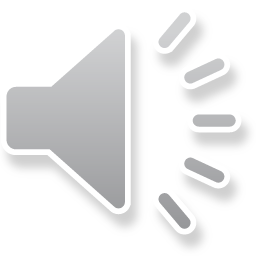 Now that’s a Good Cookie!
Performance Level
Criteria
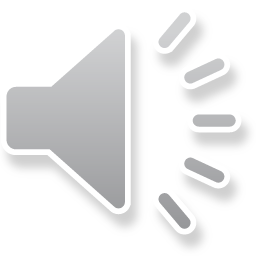 Level Descriptors
EHRA Performance Evaluation
Performance Level
Criteria
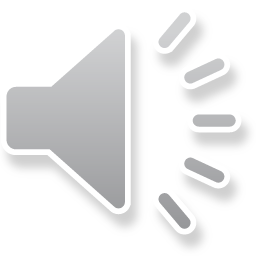 An Example
Goal
Students will develop skills needed to think critically about a contemporary social issue or challenge.
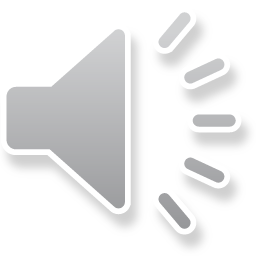 Why Use Rubrics in Student Affairs
Rubrics provide a way to document the learning that takes place within leadership roles, student employment, and diverse types of experiences characterizing our work in Student Affairs.
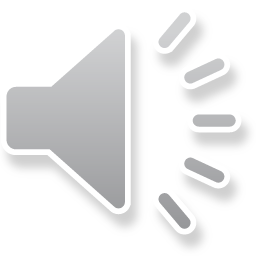 How it Works
Know what you expect the person to know or be able to do as a result of engaging in a particular learning opportunity or experience. (Learning Outcome)

Provide an opportunity, environment, experience that is designed to support the person in achieving the intended outcome. 

Identify the “task” or series of “tasks” that you will review/observe to determine the degree to which the person is meeting the intended outcome

4. 	Review/observe, and apply the rubric to evaluate the degree to which the person 	is meeting the intended outcome.
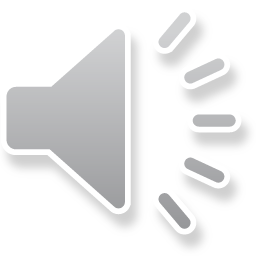 Let’s Think About Task(s)
If your Learning Outcome focused on Communication Skills, you might ask participants to do one or more of the following:

prepare a report
do a presentation
facilitate a group discussion
teach something to someone
provide customer service
counsel a peer
develop webpage content
create an infographic
etc.
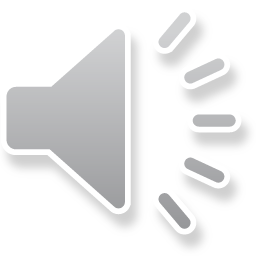 Division Wide Rubrics
Performance Level
Criteria
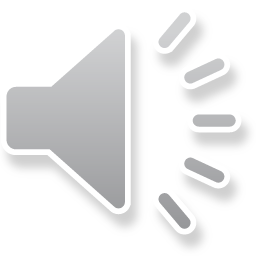 RESILIENCE
GOAL
By developing resilience, students will be able to navigate challenges 
and distress in adaptive ways.
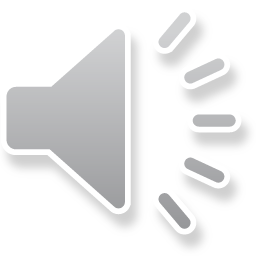 EQUITY & INCLUSION
GOAL  
Students will apply a personal framework, rooted in social justice, that will drive 
how they engage with others, their community, and globally.
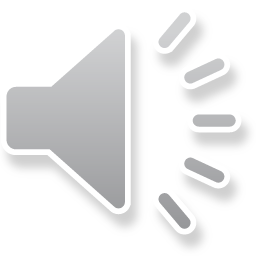 VALUES DEVELOPMENT
GOAL 
Students will be able to actualize their values through congruent behavior.
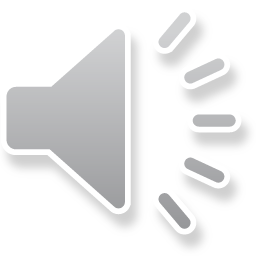 Keep in Mind
Not every program or learning opportunity lends itself to applying a rubric. 

Rubrics are appropriate for opportunities that provide time and space for participants to demonstrate knowledge and skills. These would include higher impact learning opportunities like student employment and mentored leadership positions. 


   Individual programs or learning opportunities will not necessarily align with 
   every learning outcomes defining a rubric. 

Example: Resilience
LO1 – Positive adaptive skills  (DECISIONS)
LO2- Relationships and networks (OL TRAINING)
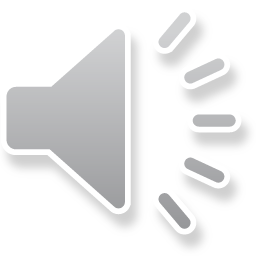 What's Next?
1. Reflect on the learning opportunities you facilitate, and identify where you might apply a rubric to most effectively understand student learning.


2.  Check out the Assessment section of the Student Affairs website


3. Schedule a consult for support and/or to solidify the design and/or implementation of a division-wide or custom rubric.
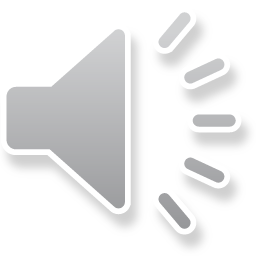 Contact Information
Belinda Locke, Ph.D.
Director of Student Affairs Assessment
blocke@email.unc.edu 

103 Henry Owl Building
919-962-8312
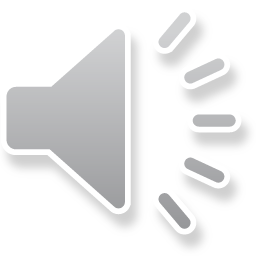